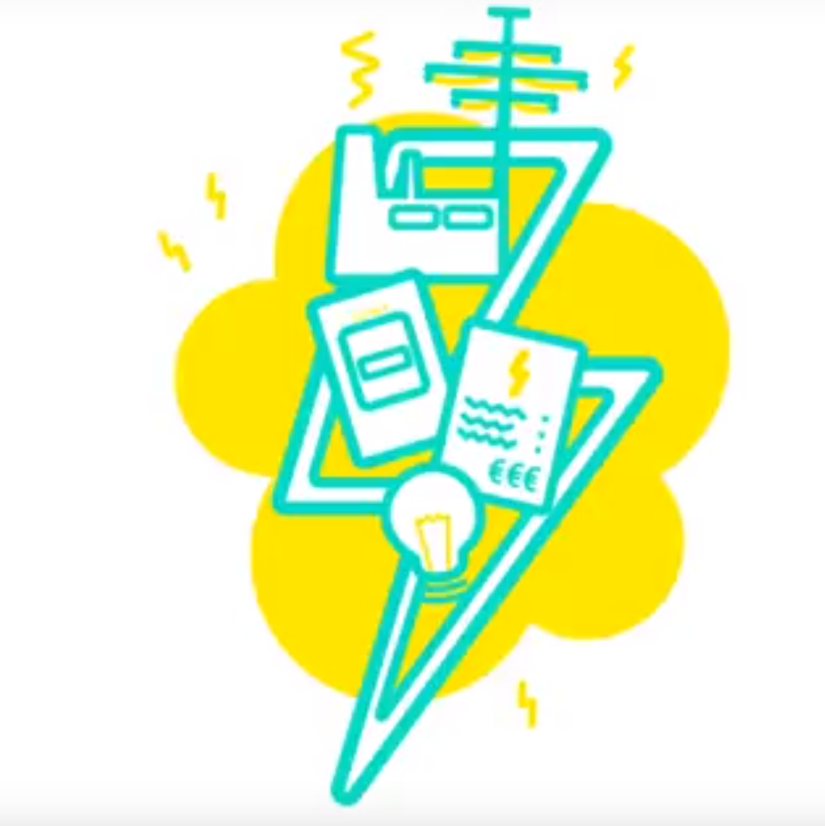 Le reseau electrique
PROGRAMME
L’ouverture à la concurrence du marché de l’électricité
Le service public de l’électricité:
La production
Le transport
La distribution 
La consommation
Son financement
La régulation
I L’ouverture à la concurrence du marché de l’électricité
A.  De la nationalisation à la libéralisation du secteur électrique
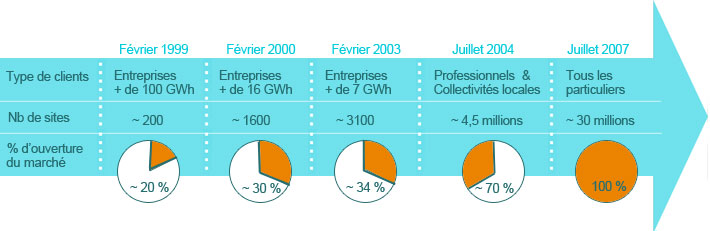 B.  Les mutations du service public de l'électricité et de l’opérateur historique "Électricité de France"
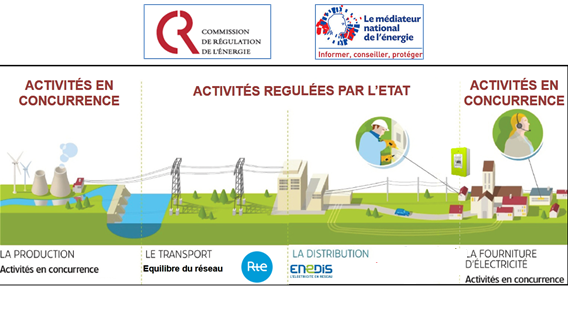 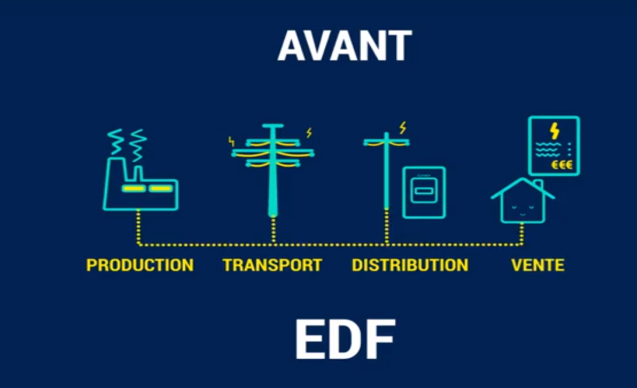 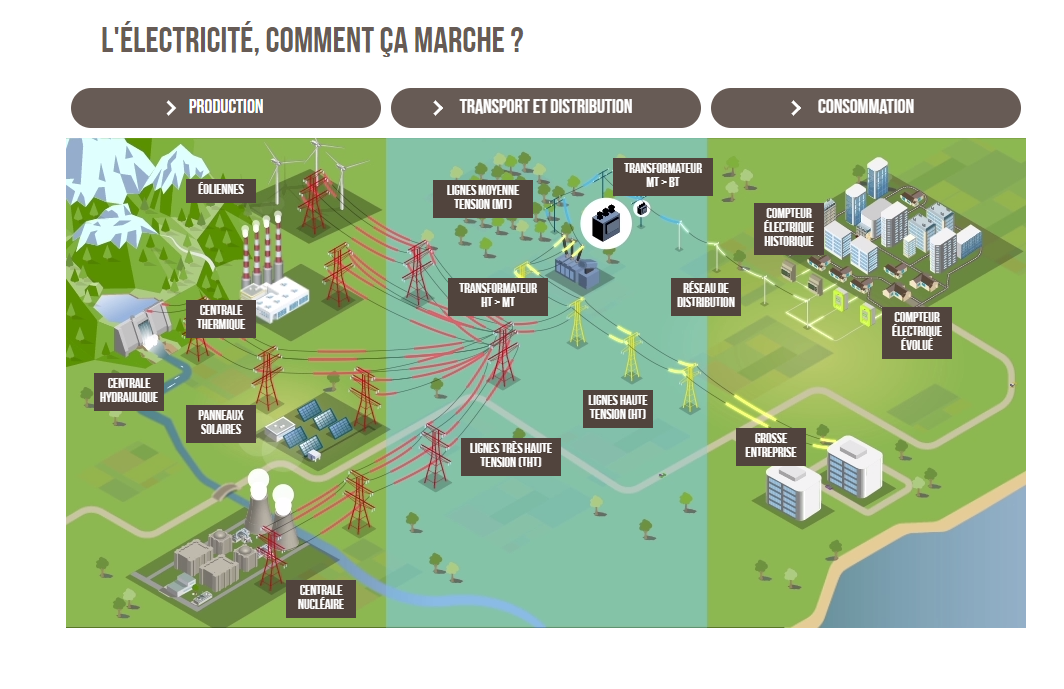 LE SERVICE PUBLIC DE L’ELECTRICITE AUJOURD’HUI
II LE SERVICE PUBLIC DE L’ELECTRICITE
3 missions
La mission de développement équilibré de l'approvisionnement en électricité: la production
Les missions de développement et d'exploitation des réseaux publics de transport et de distribution: la gestion des réseau de transport et de distribution
 La mission de fourniture d'électricité
La production
5 principales technologies de productions d’électricité

Ces différentes technologie contribuent dans des proportions différentes à la production électrique française
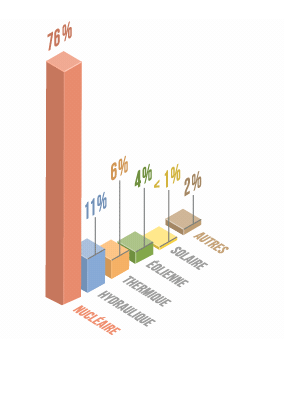 3 principaux producteurs: EDF- ENGIE- EON




Une nouvelle pratique l’autoconsommation
L’électricité est un production difficile à stocker, sa production doit être régulée en temps réel afin de répondre à la demande
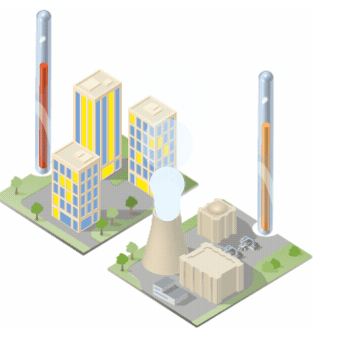 La production
L'ouverture à la concurrence de l'activité de production d'électricité implique le développement de l'initiative privée. 

Ce développement, non soumis au contrôle direct de l'État, a incité ce dernier à s'aménager une certaine forme de contrôle au regard de la politique énergétique qui a pris la forme d'une Programmation pluriannuelle des investissements (PPI) de production: 

Les objectifs définis dans la programmation pluriannuelle des investissements de production
Les  modalités de réalisation de ces objectifs:

a) Appels d'offres
b) Obligations d'achat
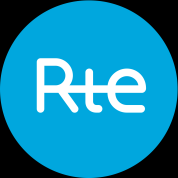 LE TRANSPORT
Les autoroutes de l’énergie : le réseau de grand transport et d’interconnexion.

Ce réseau transporte de grandes quantités d’énergie sur de longues distances en très haute tension (225 à 400 kV). 

Il dessert les interconnexions avec les réseaux des pays voisins, les grandes unités de production électrique ainsi que les réseaux de répartition. 

L’interface entre le réseau public de transport et les réseaux publics de distribution est assurée par environ 2 200 postes de transformation : les « postes sources ». 

Le bon fonctionnement du réseau de transport repose sur des équilibres instantanés et sur le respect de très nombreuses contraintes techniques évoluant au cours du temps. Ainsi, sa gestion est complexe et délicate.

En France, RTE est le propriétaire et le gestionnaire du réseau public de transport d’électricité dont la longueur cumulée atteint 100 000 kilomètres environ. L’électricité produite doit rejoindre, toujours en temps réel les lieux de consommation;
TRANSPORT
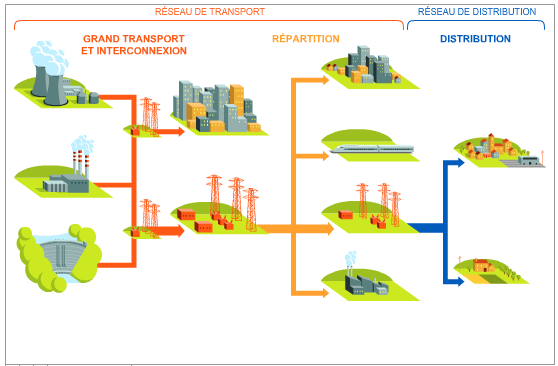 LE TRANSPORT
A) Identification du réseau public de transport
1) Consistance du réseau public de transport
2) Propriété des ouvrages du réseau public de transport
B) Indépendance du gestionnaire du réseau de transport
C) Missions du gestionnaire du réseau de transport
1) Développement du réseau
2) Raccordement et interopérabilité des réseaux
3) Gestion des flux
D) Désignation du gestionnaire du réseau de transport
LA DISTRIBUTION
Les réseaux publics de distribution d'électricité desservent en moyenne et basse tension (20 kV et 400 V), selon une architecture en arborescence, les consommateurs finals et les clients domestiques et professionnels (commerçants, artisans, petites industries). 

Leur longueur cumulée dépasse 1,3 million de kilomètres. L’interface entre les réseaux moyenne et basse tension est assurée par quelque 700 000 « postes de distribution ».


Le développement de la production d’énergie décentralisée (éolien, photovoltaïque, etc.) et de nouveaux usages (autoproduction, électromobilité, etc.) modifient le rôle des réseaux de distribution qui deviennent collecteurs de l'énergie produite par les plus petites installations de production.
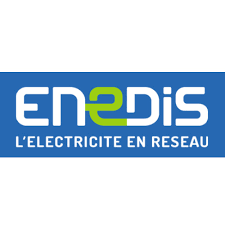 LA DISTRIBUTION
Les réseaux publics de distribution sont la propriété des communes qui peuvent déléguer tout ou partie de leur compétence d’autorité concédante à des syndicats intercommunaux ou départementaux. Si elles n'assurent pas elles-mêmes, par le biais de régies, la gestion de leurs réseaux de distribution, les autorités concédantes la confient, par contrats, à un gestionnaire de réseau de distribution (GRD). 

Enedis et quelque 160 régies ou entreprises locales de distribution (ELD) se répartissent la gestion des réseaux publics de distribution qui acheminent l’électricité à la maille locale. 

La CRE régule plus spécifiquement les 7 GRD électrique qui desservent plus de 100 000 clients :
Enedis qui dessert 95 % du territoire métropolitain continental ;
SER (Strasbourg) ;
URM (Metz) ;
Gérédis (Deux-Sèvres) ;
SRD (Vienne) ;
GEG (Grenoble) ;
la direction des systèmes électriques insulaires d’EDF (EDF SEI) qui dessert la Corse et la plupart des départements et collectivités d’outre-mer.
LA DISTRIBUTION
I) Service public local de la distribution d'électricité
Service public industriel et commercial
Monopole 
II) Conséquences de l'ouverture à la concurrence du marché de l'électricité
III) Identification du réseau public de distribution
Consistance du réseau public de distribution
Propriété des ouvrages
Nature juridique des ouvrages
IV) Missions du gestionnaire du réseau public de distribution
V) Contrats de concession
Autorités concédantes
Désignation des concessionnaires
Contractualisation des obligations
V Et dans le Calvados…
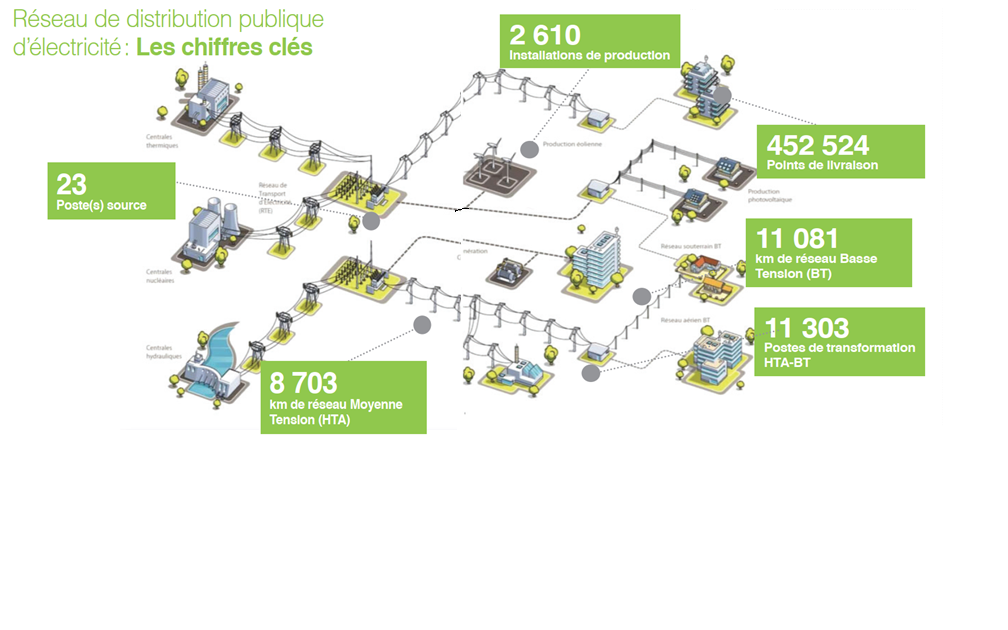 Et dans le Calvados…
Transfert de compétence
Contrat de concession: 
29 juin 2018
Et dans le Calvados…
Un contrat ancien contrat de 25 ans, prolongé jusqu’au 30 juin 2018, un nouveau contrat est entré en vigueur le 1er juillet 2018
De longues négociations, avec une forte implication des instances du SDEC ENERGIE, à deux niveaux :
Local dès 2014, sur la base d’un accord de méthode,
National* menées par la FNCCR,
III) Les négociations nationales ont abouti à un accord en décembre 2017 sur un cahier des charges « type »,
* Fédération Nationale des Collectivités Concédantes et Régies, France Urbaine, Enedis et EDF
Et dans le Calvados…
Les enjeux : 
Une qualité de l’électricité distribuée homogène en tous points du département,
Un réseau adapté à la transition énergétique 
Une répartition de la maitrise d’ouvrage équilibrée et simplifiée
Des flux financiers consolidés
Des données utiles à l’amélioration de la connaissance du réseau.
La structure du nouveau contrat  : 
Un contrat tripartite
Composé de plusieurs pièces constitutives
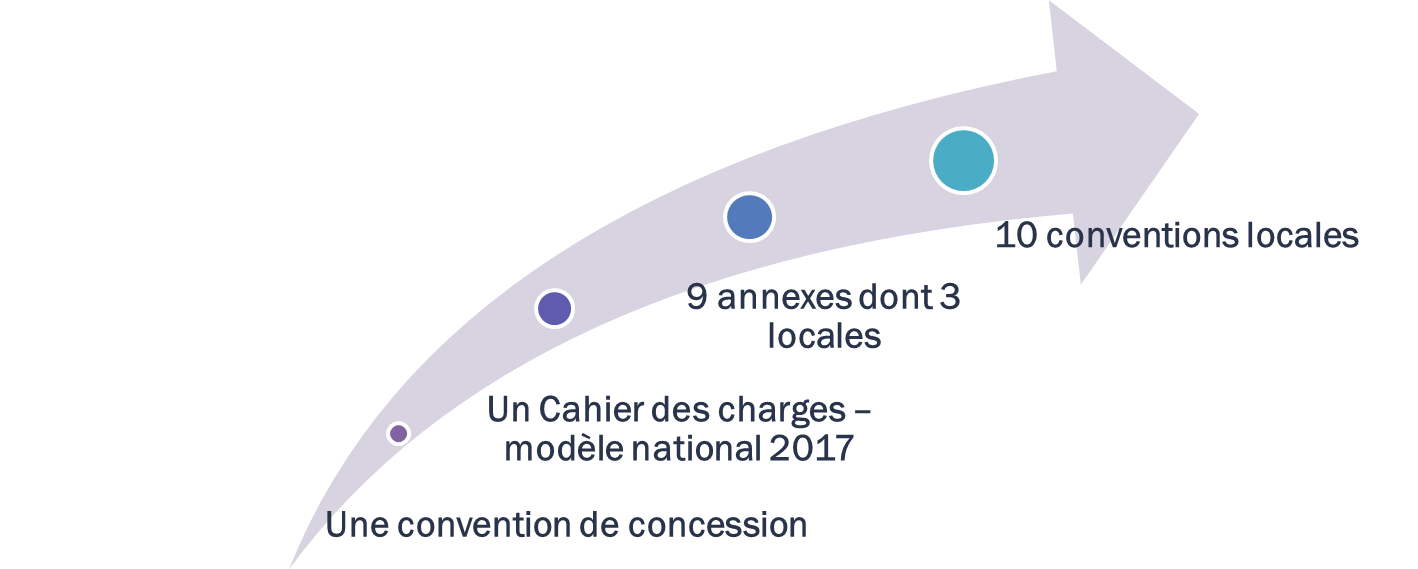 Et dans le Calvados…
Les principales dispositions du contrat :  

Le SDEC ENERGIE concède au concessionnaire 2 missions de service public. Ces deux missions comprennent aussi des actions qui concourent à la transition énergétique.
Et dans le Calvados…
Assure la construction des ouvrages dans le cadre de la répartition de la maitrise d’ouvrage avec le SDEC ENERGIE,

Assure l'accès au réseau,

Exploite et assure l'entretien et la maintenance du réseau,

Exerce les activités de comptage,

Met en œuvre des actions d'efficacité énergétique et favorise l'insertion des énergies renouvelables sur le réseau.
Et dans le Calvados…
Et dans le Calvados…
Le SDEC ENERGIE garantit au concessionnaire le droit exclusif d’exercer ces missions.

Le concessionnaire, pour ses missions, est responsable du fonctionnement du service et le gère conformément au cahier des charges. 

Il exploite à ses risques et périls

Le concessionnaire perçoit auprès des clients un prix destiné à le rémunérer au titre des obligations mises à sa charge

Enedis a seul le droit de faire usage des ouvrages de la concession pour l’exercice de ces missions sous réserve des droits de l’autorité concédante

Les ouvrages concédés sont les installations affectées à la distribution électrique: 
existantes au moment de la signature du présent contrat,
ainsi que toutes celles de tension strictement inférieure à 50 000 volts, qui seront établies au cours du contrat
Et dans le Calvados…
La répartition de la maîtrise d’ouvrage entre le SDEC ENERGIE et Enedis, est:

actualisée sur les typologies de travaux qui sont mieux définies
plus équilibrée
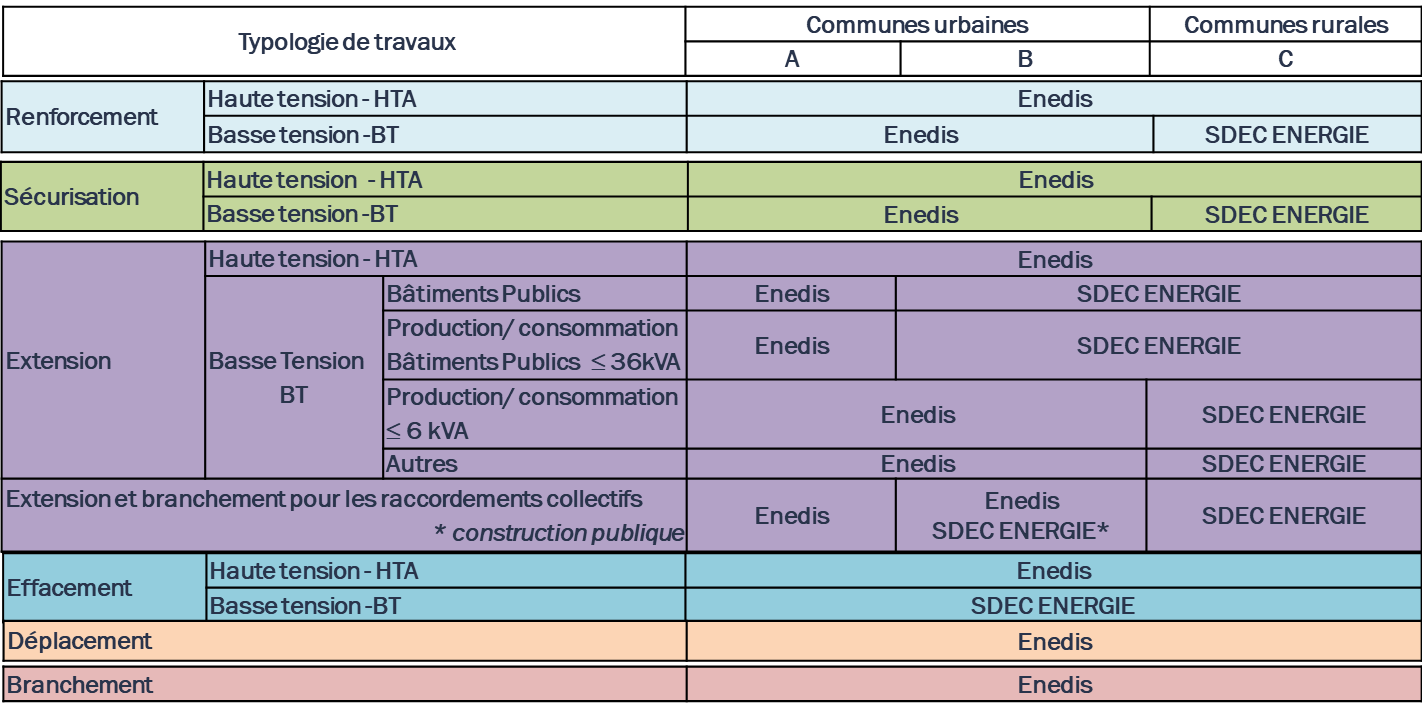 Et dans le Calvados…
La gouvernance des investissements
SDI : Un Schéma Directeur des Investissements
PPI : Des Programmes Pluriannuels d’Investissements
PA : Des Programmes Annuels de travaux
Un maître mot : la concertation
Et dans le Calvados…
Une vision à long terme des évolutions du réseau
Le schéma Directeur des investissements - SDI
Couvre la durée du contrat
Actualisable
Révisable
Valeurs repères
Et dans le Calvados…
Les Programmes Pluriannuels d’Investissements
Chaque PPI est sur une durée de 4 ans : 7 PPI sur la durée du contrat
Possibilité d’expérimenter
Création de Zones de Qualité Renforcée - ZQR
Mécanisme de séquestre
Et dans le Calvados…
Le Schéma Directeur des Investissements du Calvados
Et dans le Calvados…
Le Schéma Directeur des Investissements du Calvados
Et dans le Calvados…
Les ambitions du SDI du Calvados
Et dans le Calvados…
Les valeurs repères pour la qualité de fourniture d’electricité
Et dans le Calvados…
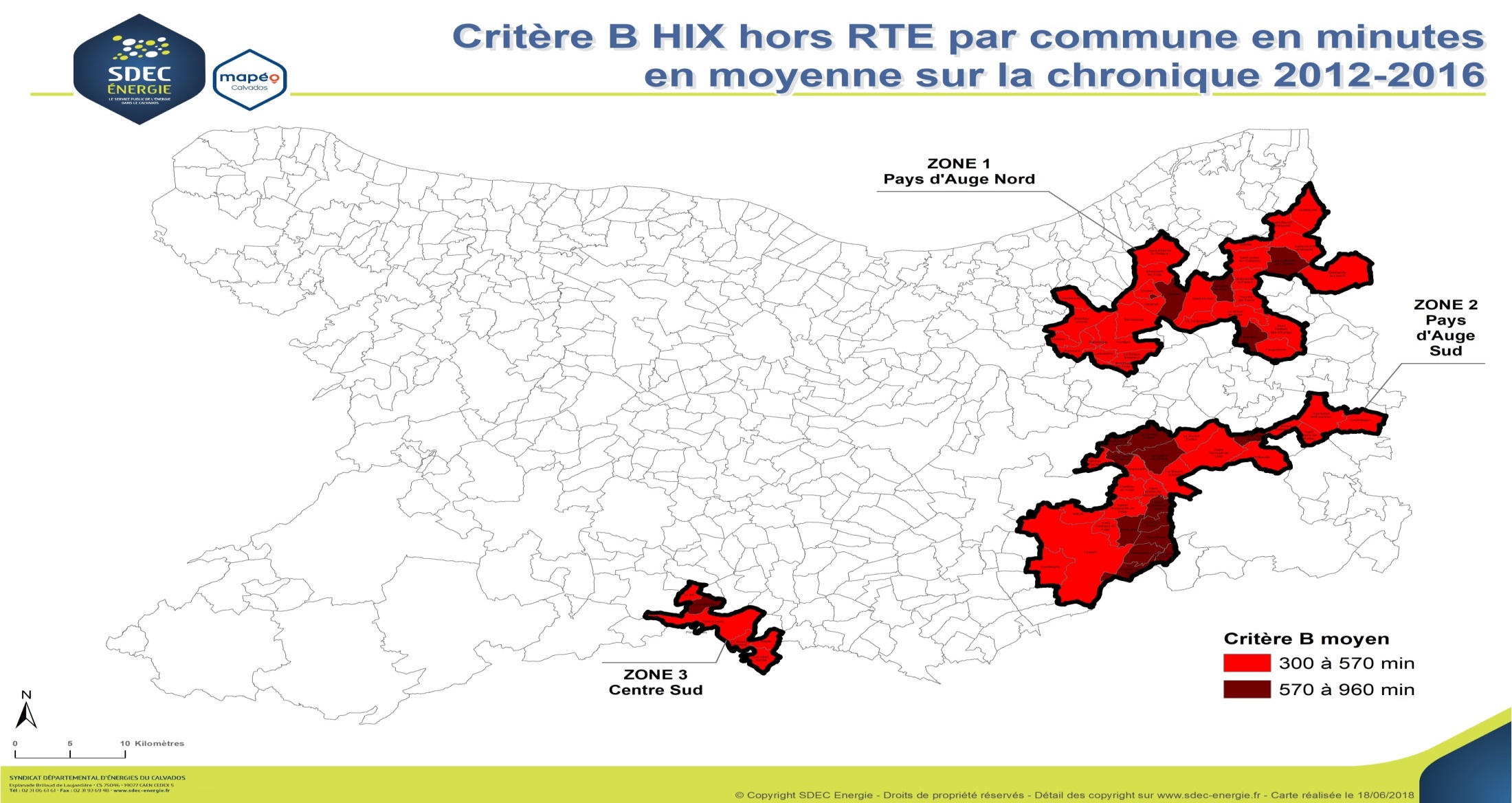 Ambitions et valeurs repères
état des échanges
V Et dans le Calvados…
Et dans le Calvados…
Et dans le Calvados…
Et dans le Calvados…
LA CONSOMMATION
A la sortie du réseau de distribution l’électricité est disponible à la consommation par les ménages.

Les compteurs électriques permettent d’informer les consommateurs de l’énergie consommée et de la facturer sur la base de données de consommation estimées ou relevées:

Deux types de compteurs coexistent:

Les compteurs historiques
Les nouveaux compteurs évolués
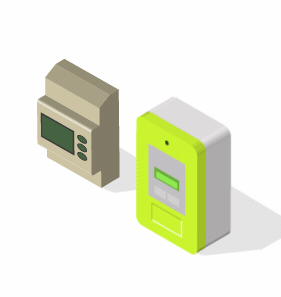 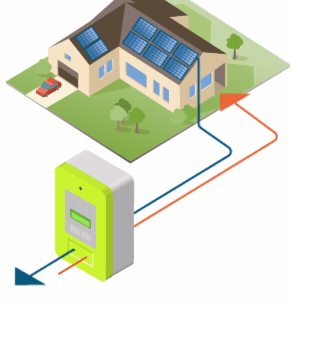 LA CONSOMMATION
Un marché ouvert à la concurrence:  Depuis l’ouverture totale à la concurrence des marchés français de l’électricité et du gaz naturel le 1er juillet 2007, les consommateurs peuvent choisir librement leur fournisseur d’énergie. 

Conséquences de cette ouverture, les fournisseurs non historiques, dits alternatifs, sont entrés sur le marché de détail de l’électricité et les consommateurs peuvent choisir entre deux types d’offres : 

Les offres de marché dont les prix sont fixés librement par les fournisseurs ;
Les tarifs réglementés de vente, fixés par les pouvoirs publics et proposés par les fournisseurs historiques (EDF et les 162 entreprises locales de distribution, ELD)
LA CONSOMMATION
Au 30 juin 2019, 73 % des sites résidentiels et non résidentiels sont au tarif réglementé de vente et 27 % sont en offres de marché (24 % auprès d'un fournisseur alternatif). 33 % de la consommation d’électricité est fournie au tarif réglementé de vente et 67 % par des offres de marché (37 % auprès d'un fournisseur alternatif).
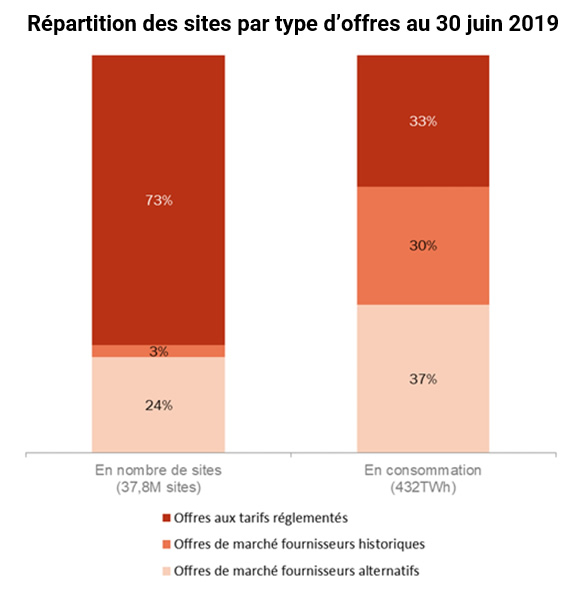 LA CONSOMMATION
Les composantes d’une facture: 
Les coûts de production de l'électricité
Les coûts d’acheminement de l'électricité
Les taxes sur le prix de l’électricité sont au nombre de quatre :
La CSPE 
La TVA
La TCFE
La CTA ou contribution tarifaire d’acheminement :
LA CONSOMMATION
Les différentes offres : 
Les offres de marché sont proposées par tous les fournisseurs, alternatifs comme historiques. Les consommateurs peuvent opter pour : 
des offres à prix fixe. 
des offres à prix variable.
Les tarifs règlementés de vente
Des tarifs encadrés
Proposés par les fournisseurs historiques
Qui concernent certains usagers
Méthodologie de calcul
LA CONSOMMATION
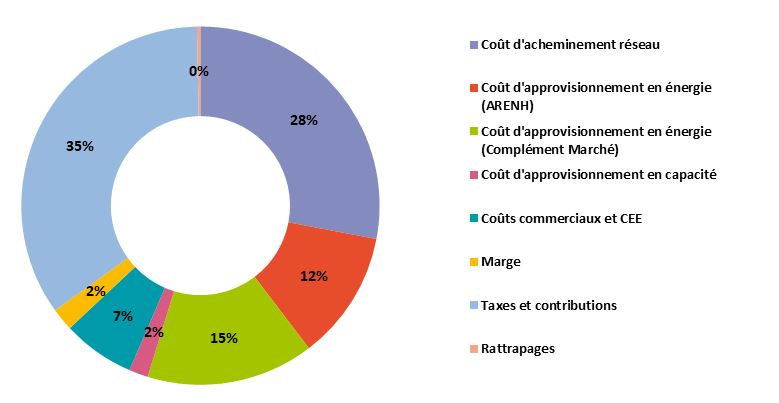 SYNTHESE
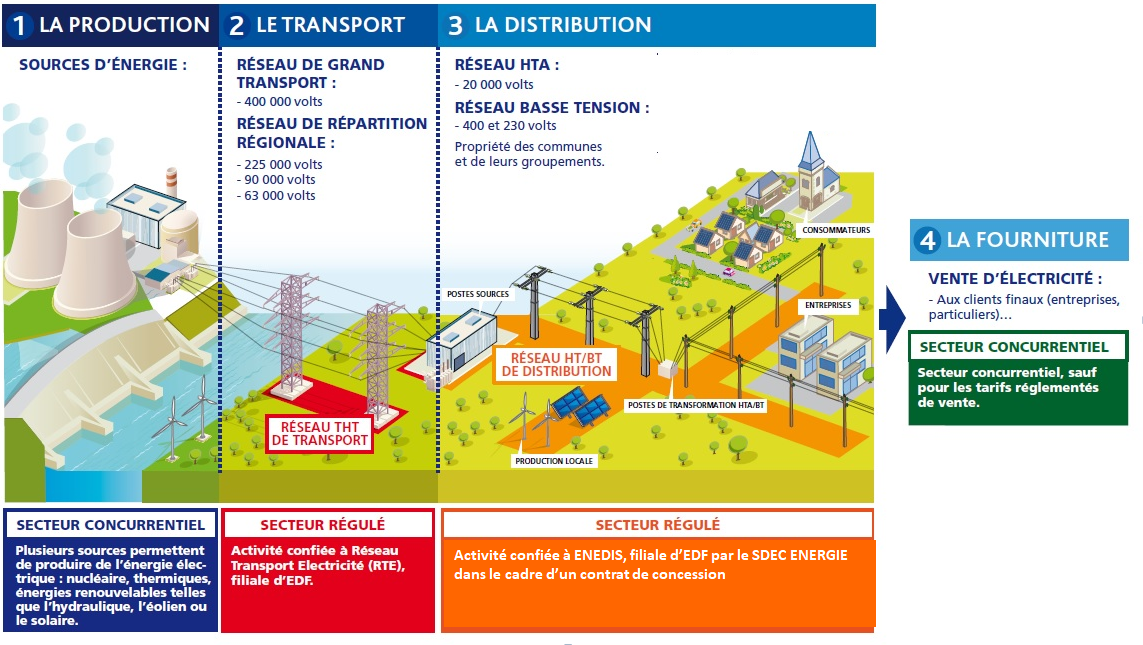 III LE FINANCEMENT
TURPE: Tarifs d'accès aux réseaux
Les grands principes tarifaires
La structure tarifaire
Les règles tarifaires en vigueur
Compensation des charges de service public : la CSPE
Fonds de péréquation de l'électricité
Financement de l'électrification rurale : Le FACE
IV LA REGULATION DU MARCHE
A.- La Commission de régulation de l'énergie


B.- Le raccordement et l’accès aux réseaux

1° Raccordement aux réseaux

a) Procédures de traitement des demandes de raccordement
b) Prescriptions techniques de raccordement
c) Financement du raccordement

2° Accès aux réseaux
a) Schéma contractuel de l'accès aux réseaux
b) Tarifs d'accès aux réseaux
Merci de votre attention